LECCIÓN   VASO
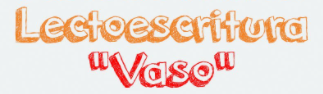 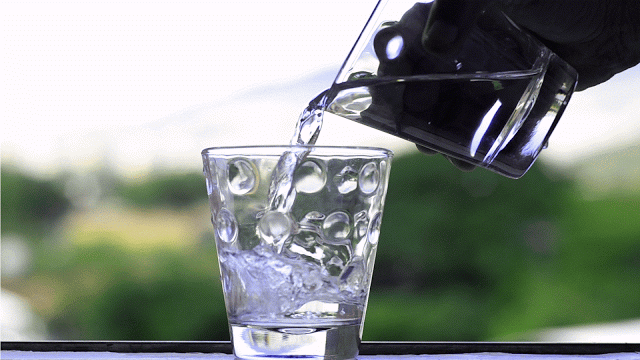 lección vaso
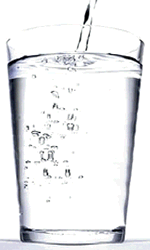 Lectura diaria
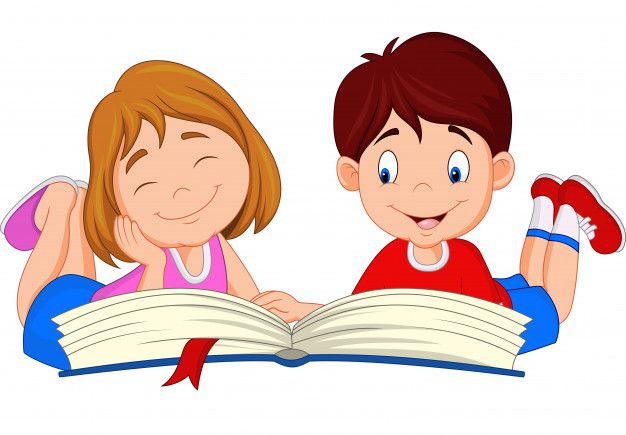 Análisis
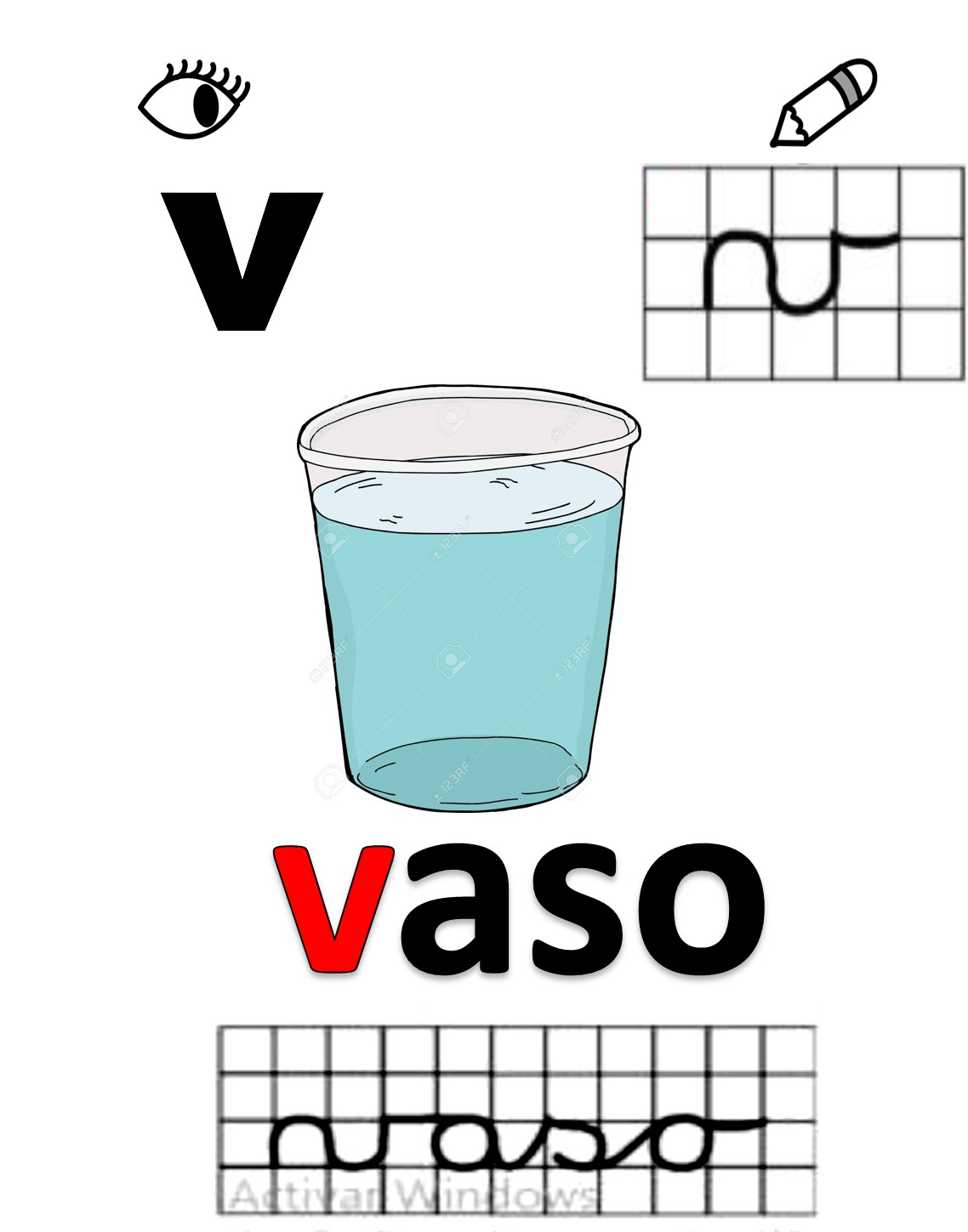 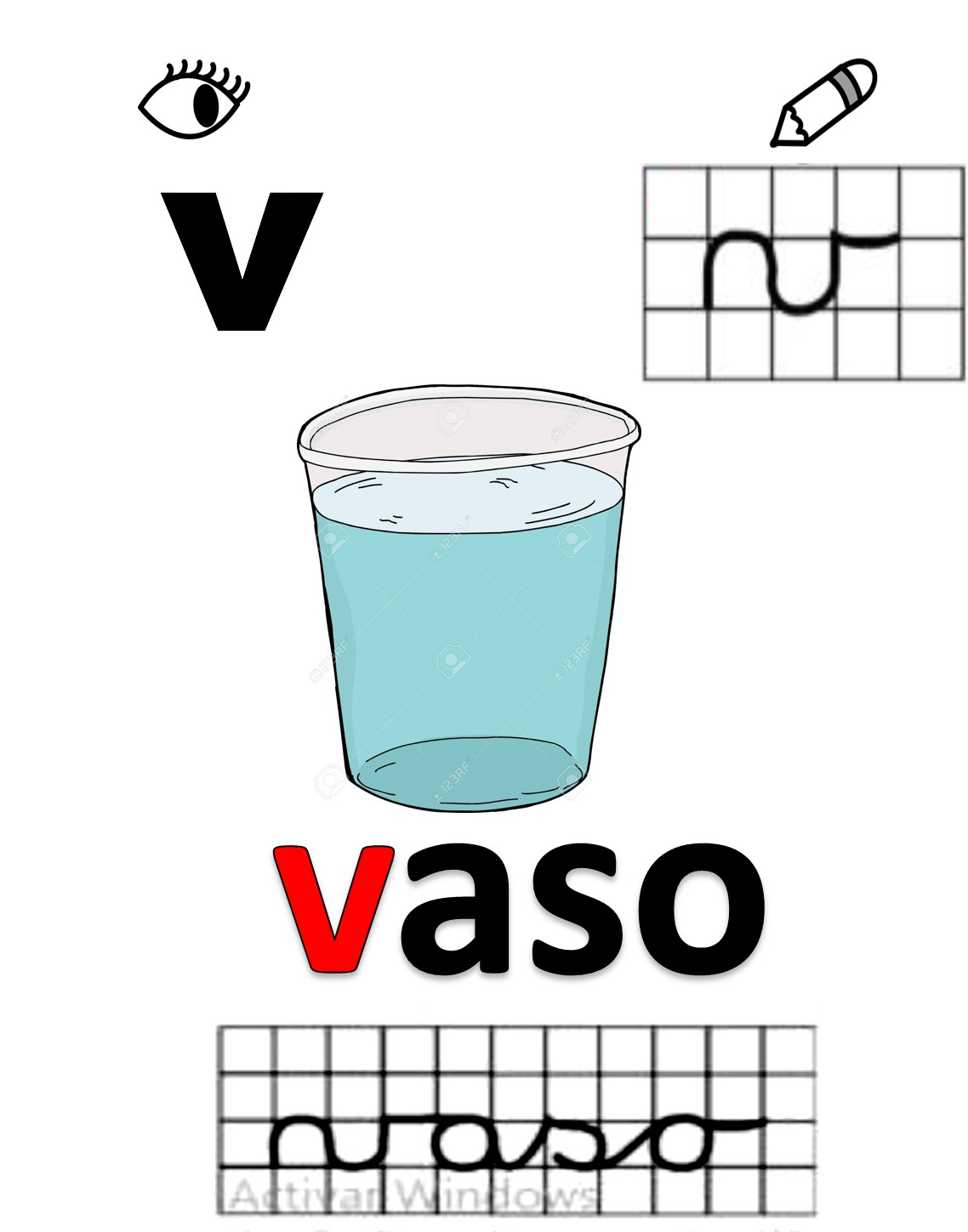 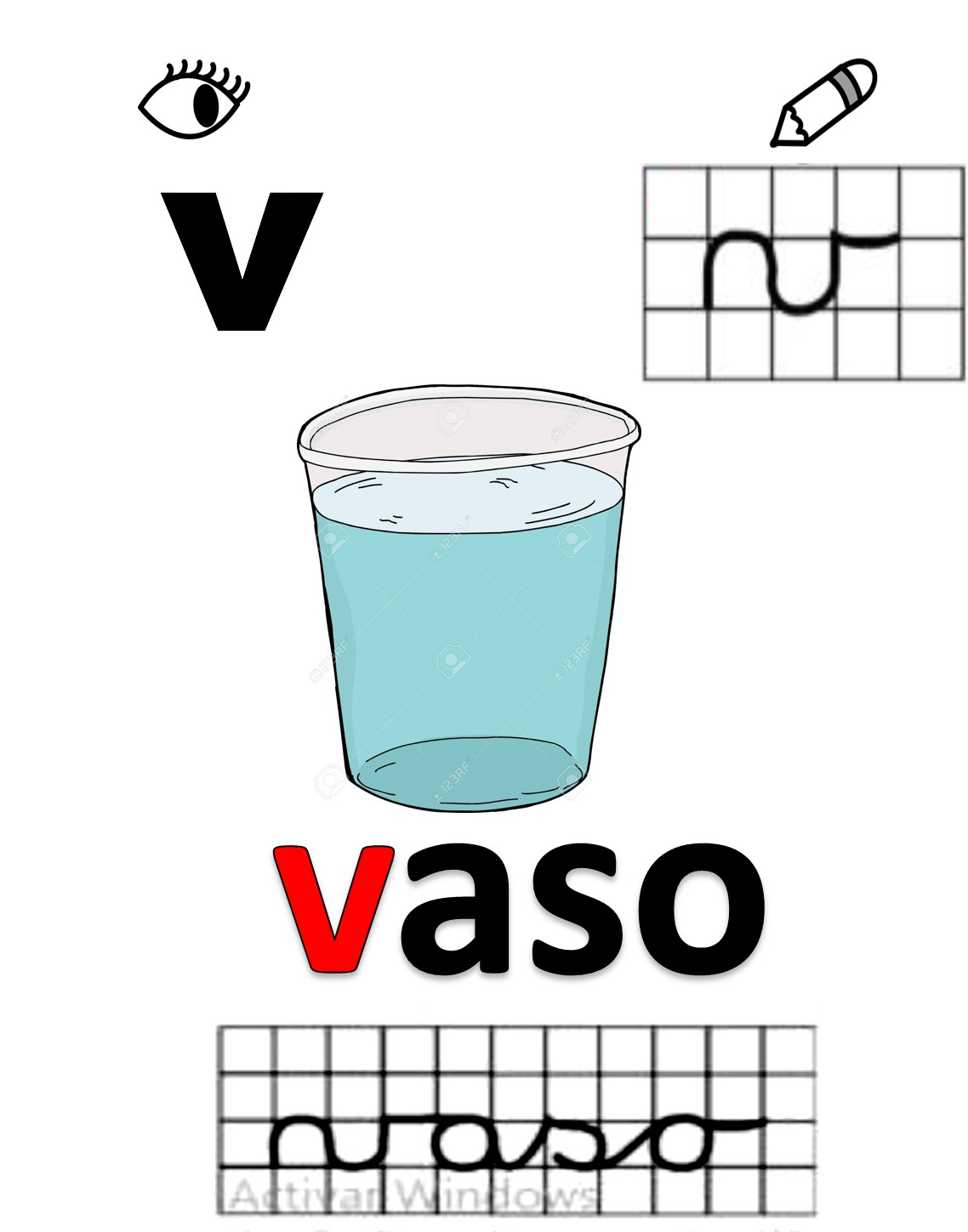 Nuevo fonema de estudio
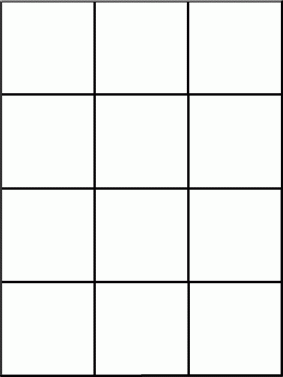 v
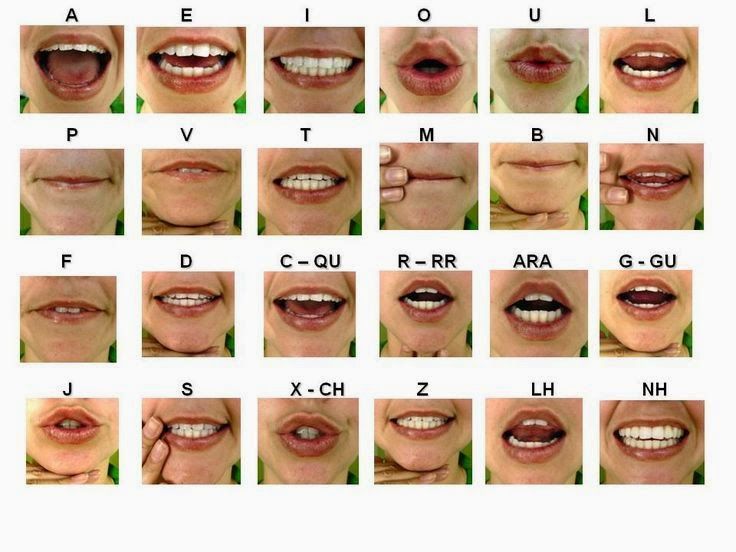 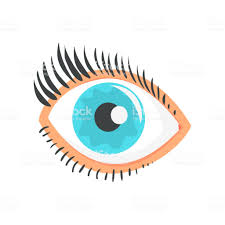 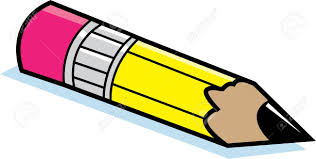 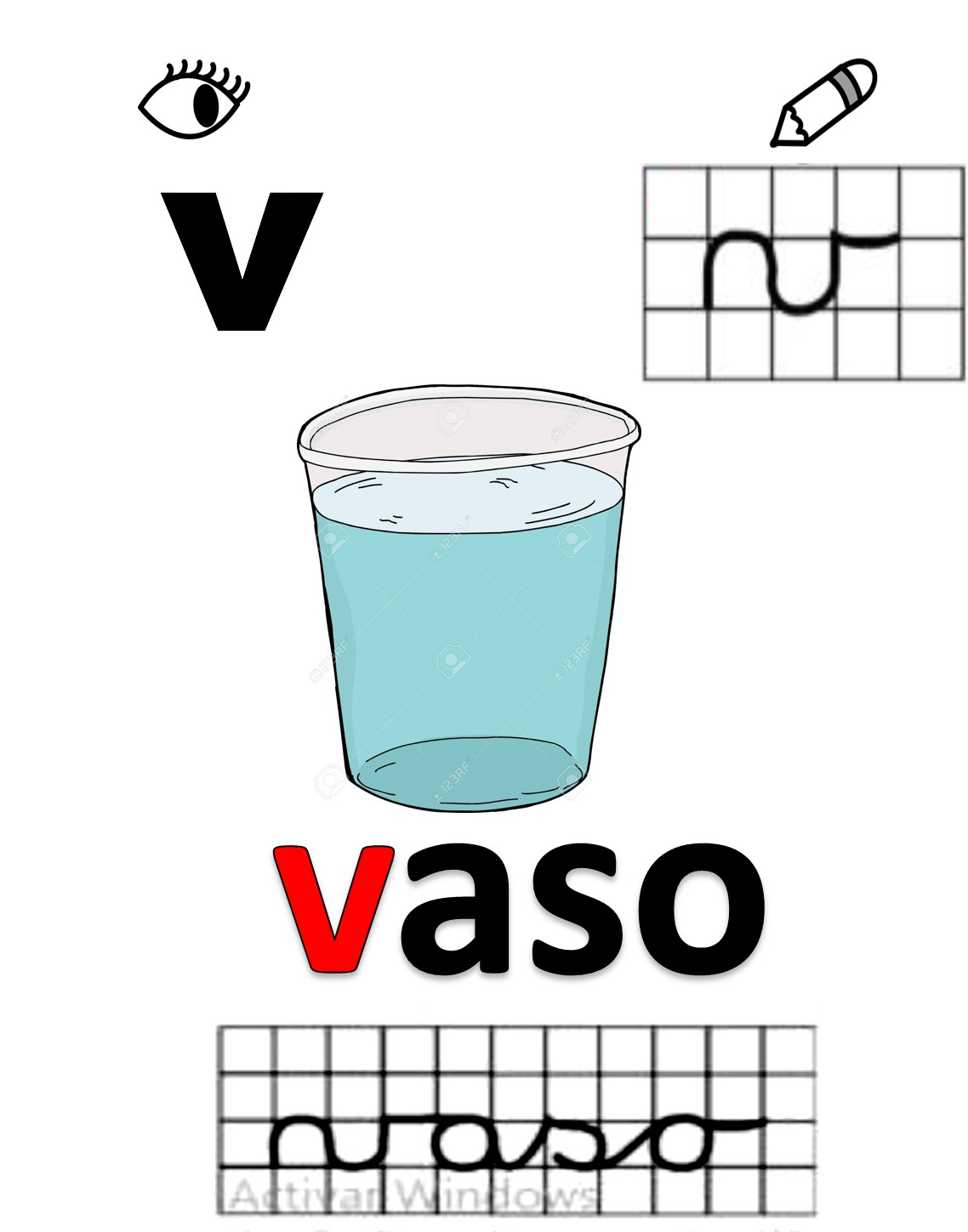 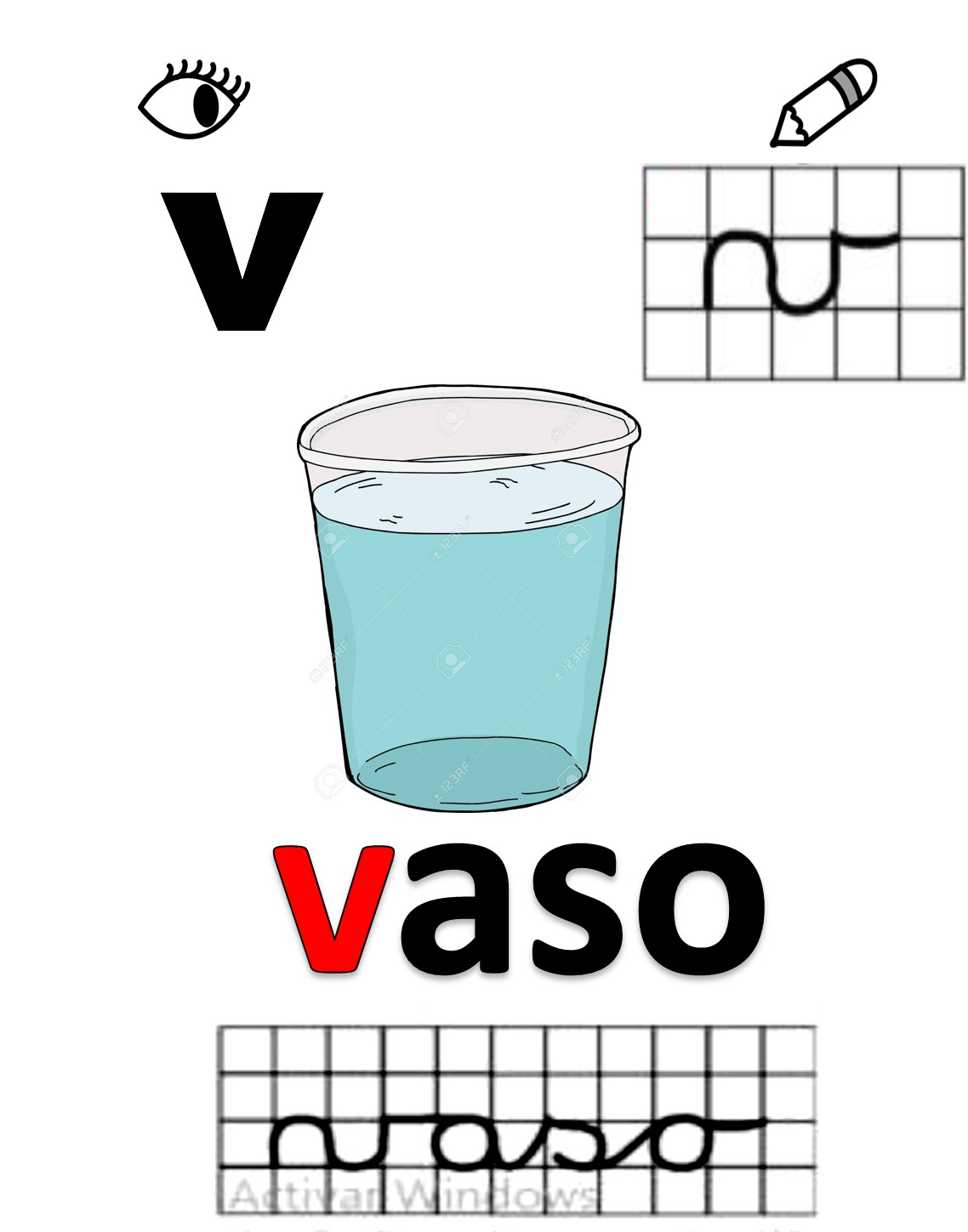 Lectura diaria
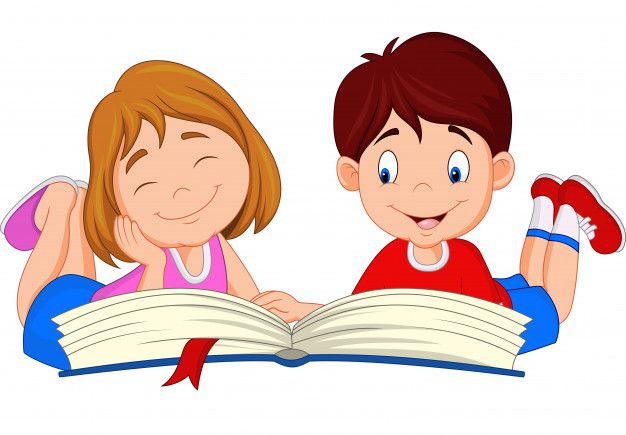 Lectura diaria
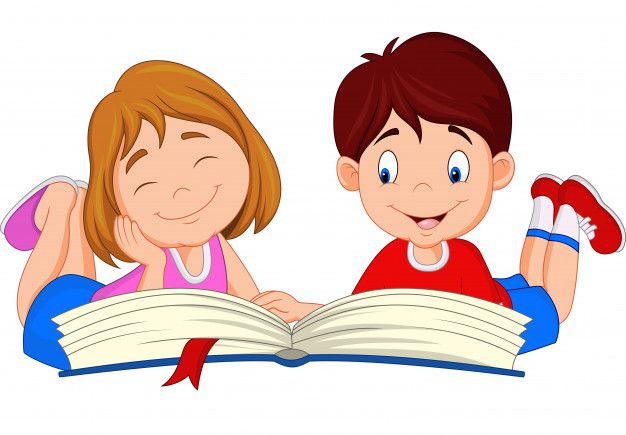 Lectura de nuevas palabras
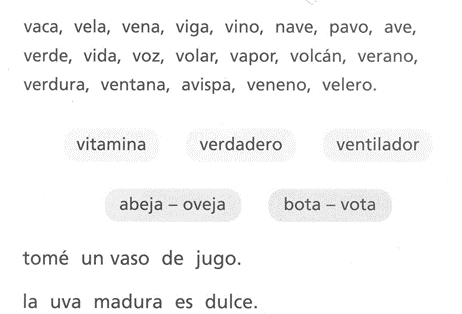 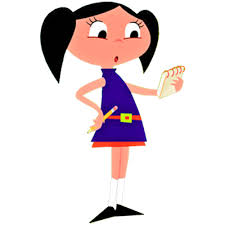 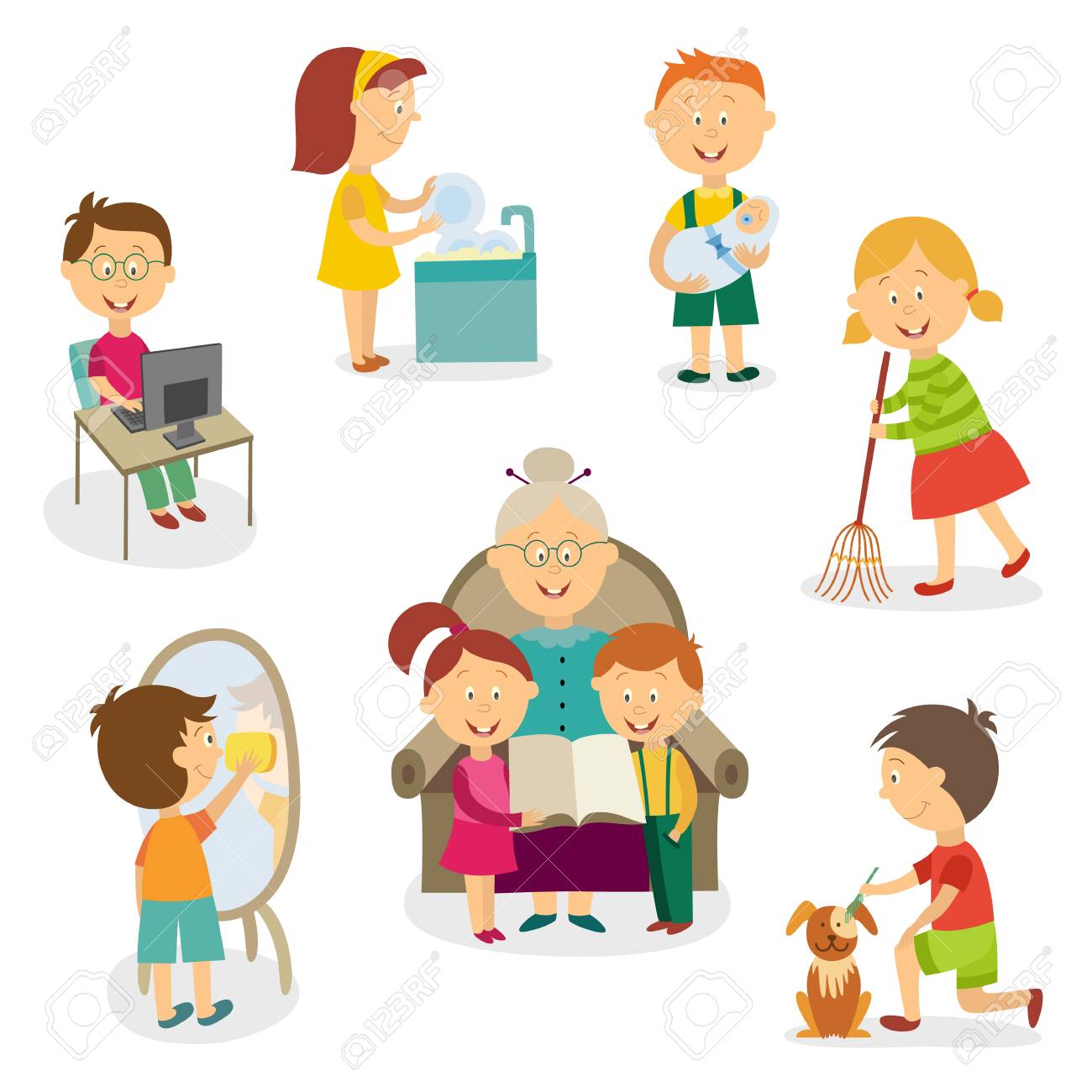 Tarea para la casa
Escucha con atención y en silencio la explicación de como debes realizar la tarea en tu casa.
Si no entendiste, haz las preguntas que tengas sobre la tarea.
Pega en tu cuaderno la tarea dada  y recuerda que será revisada la próxima clase.
La tarea será…
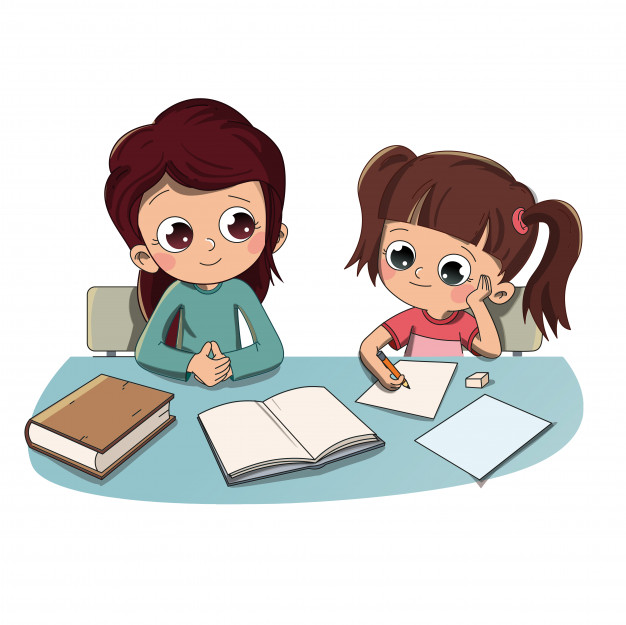 Caligrafía
_vaso
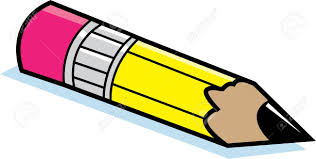 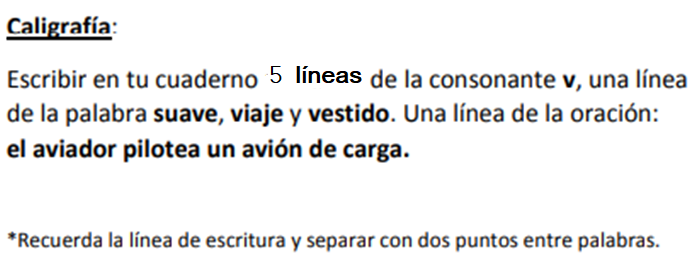 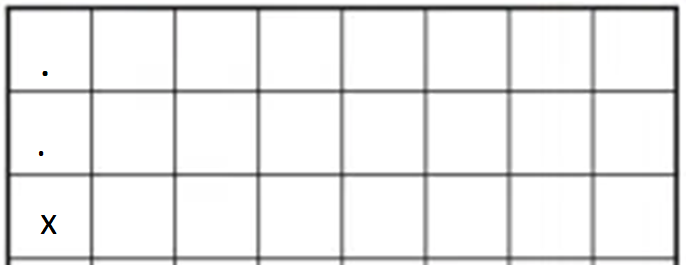 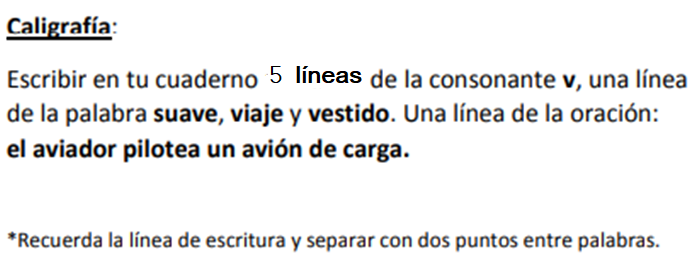 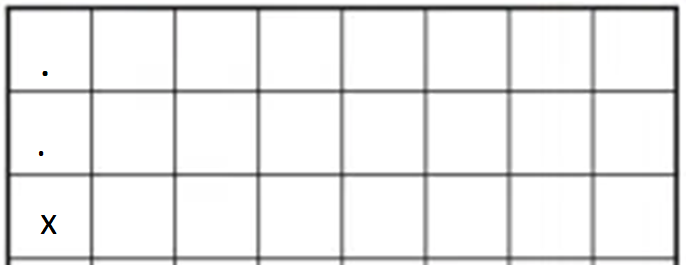 ¡Felicitaciones!
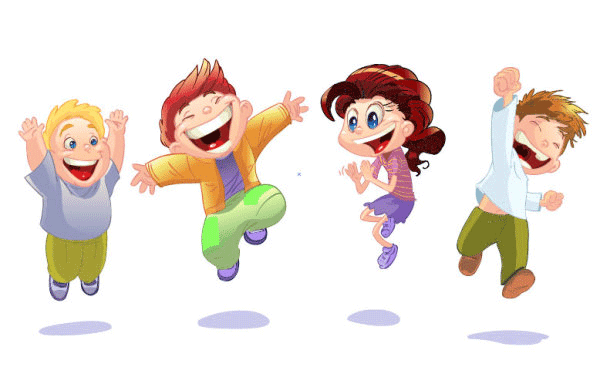 ¡Vamos por otra lección!